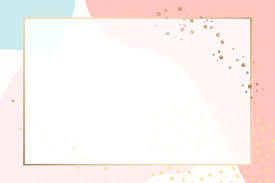 TRƯỜNG MẦM NON HOA MAI
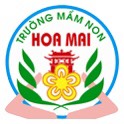 TẠO HÌNH: Gấp quần áo
Giáo viên: Vũ Thanh Thủy
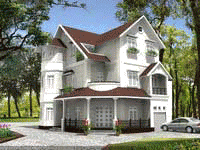 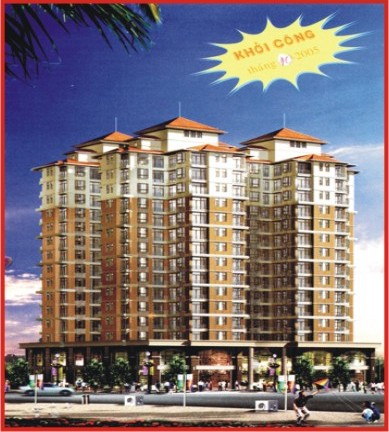 Nghề xây dựng
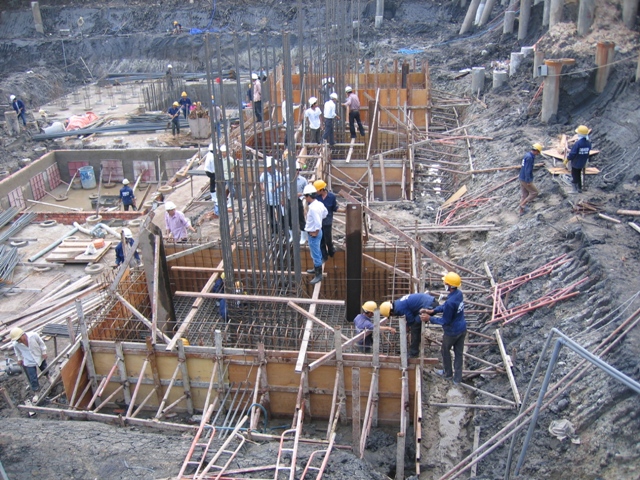 Nghề bảo vệ môi trường
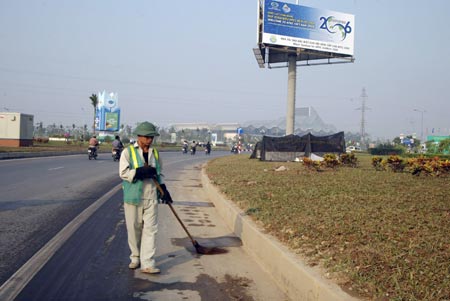 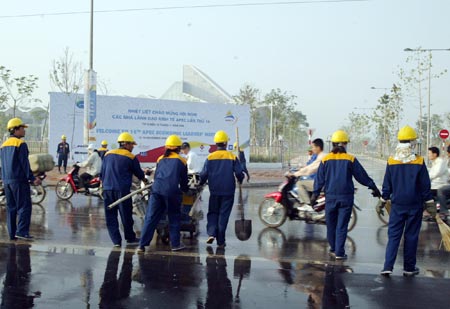 Nghề nông
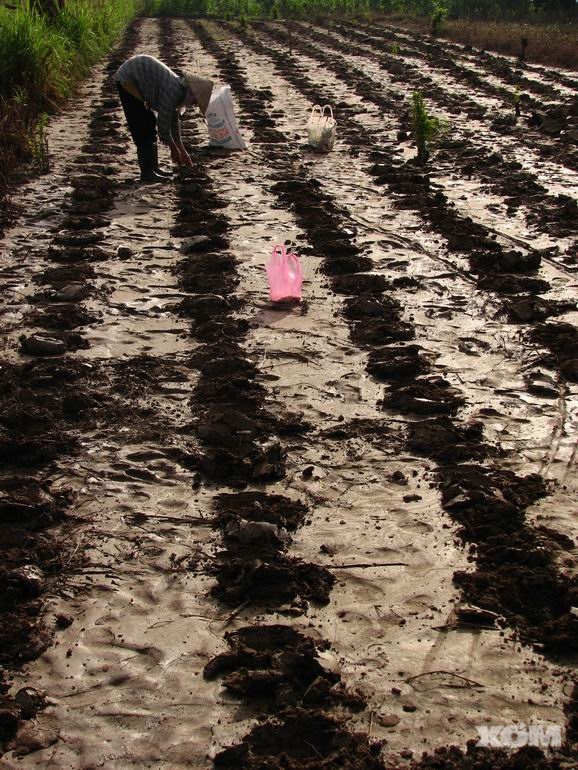 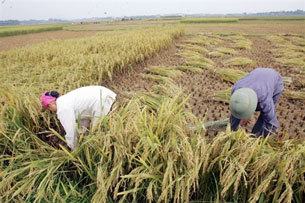 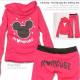 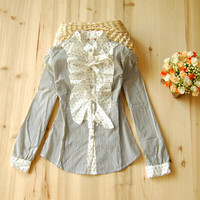 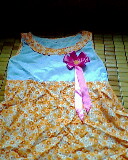 Nghề may
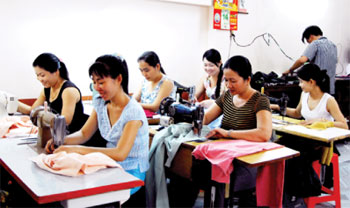 Trình diễn thời trang
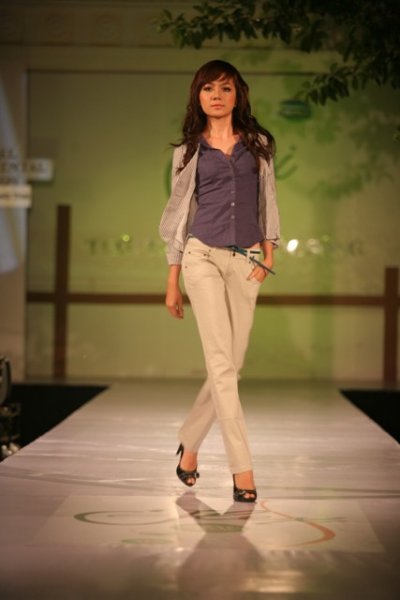 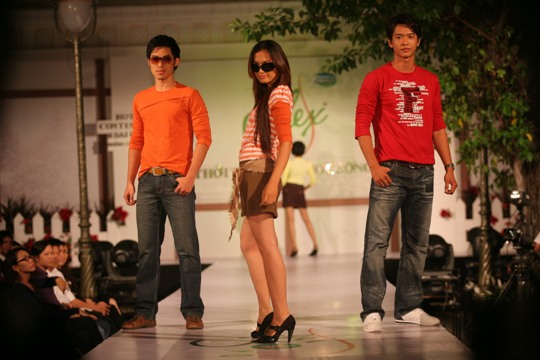 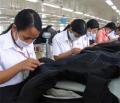 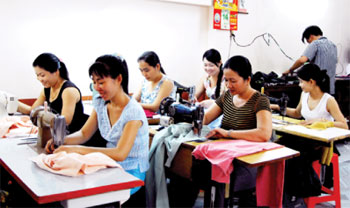 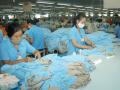 Cách gấp áo bằng giấy
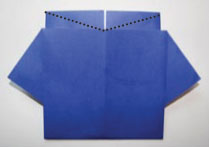 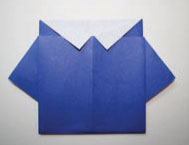 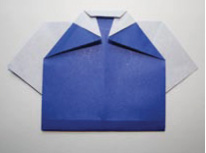 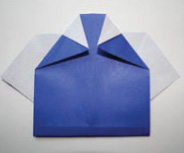 Clip gâp áo